National Health and Social Care Standards

Fiona Wardell
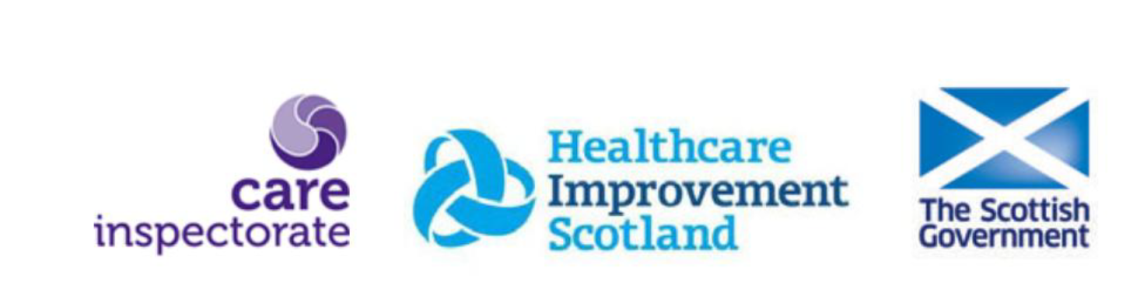 Why review?
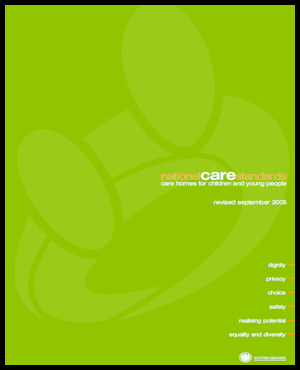 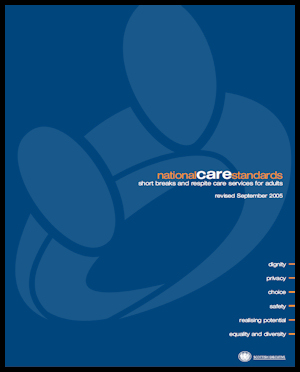 2002 Standards only for 
    registered services
23 sets of Standards for 
    different service types 
Care is changing
Human rights and wellbeing
Expectations increasing
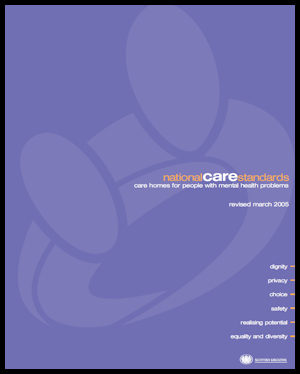 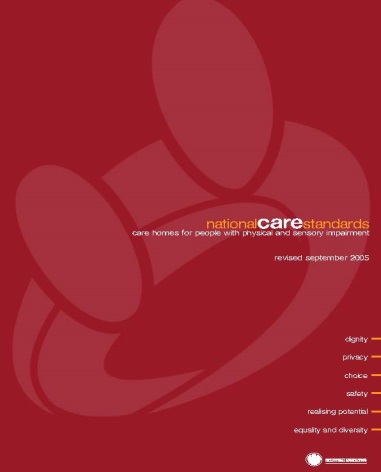 5 Principles
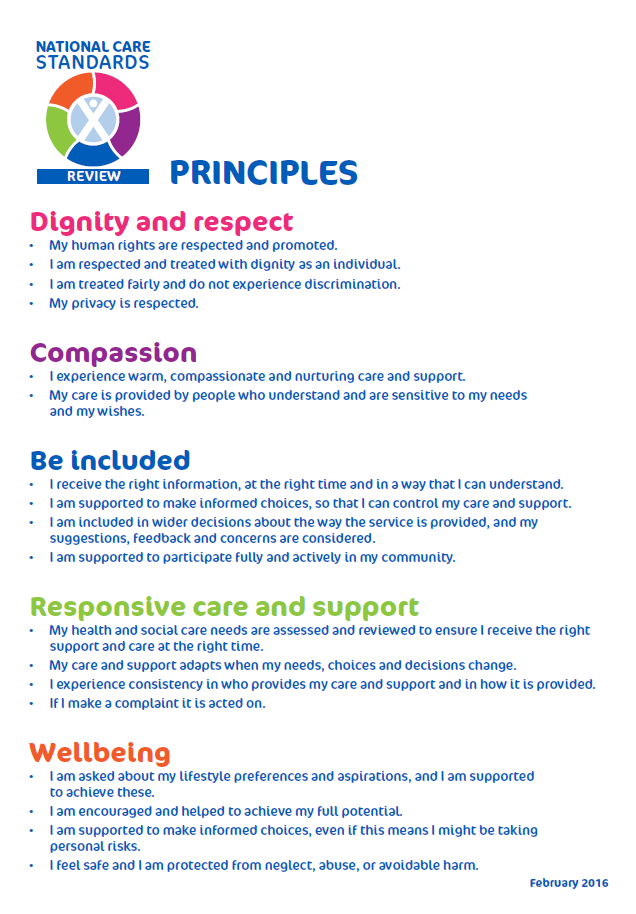 Following public consultation 
in 2015 the Principles were agreed
and signed by the Minister 
in February 2016:

Dignity and respect
Compassion
Be included
Responsive care and support
Wellbeing
7 Standards
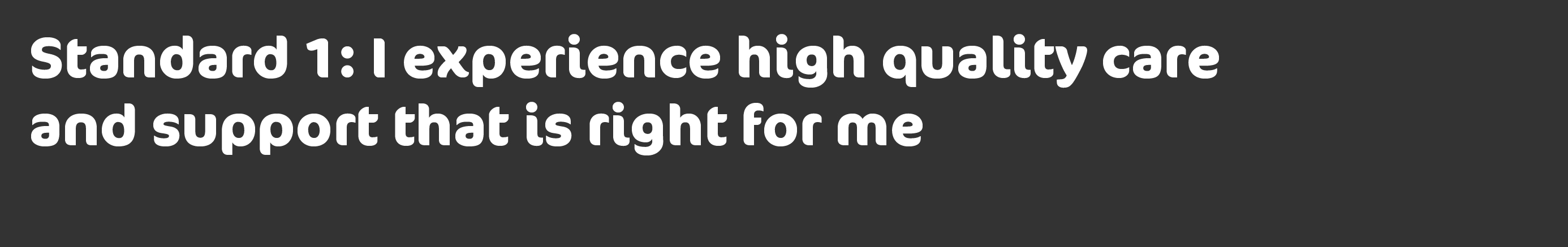 1.	I experience high quality care & support that 	is right for me

2.	I am at the heart of decisions about my care 	and support

3. I am confident in the people who support 	and care for me

4. I am confident in the service that I am using
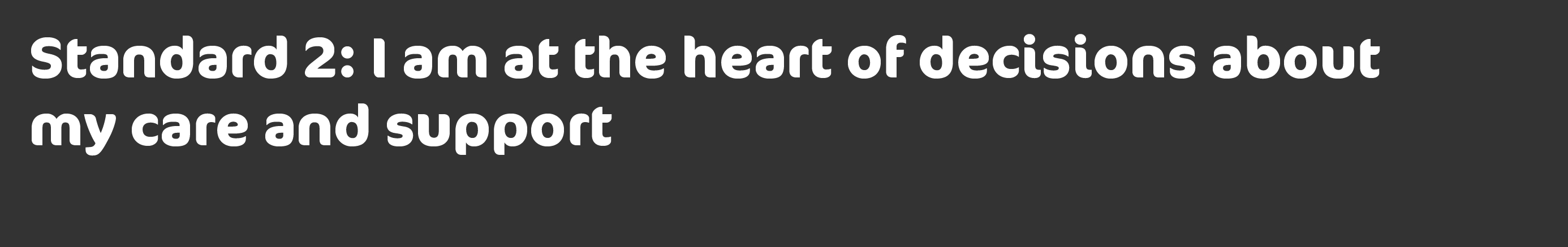 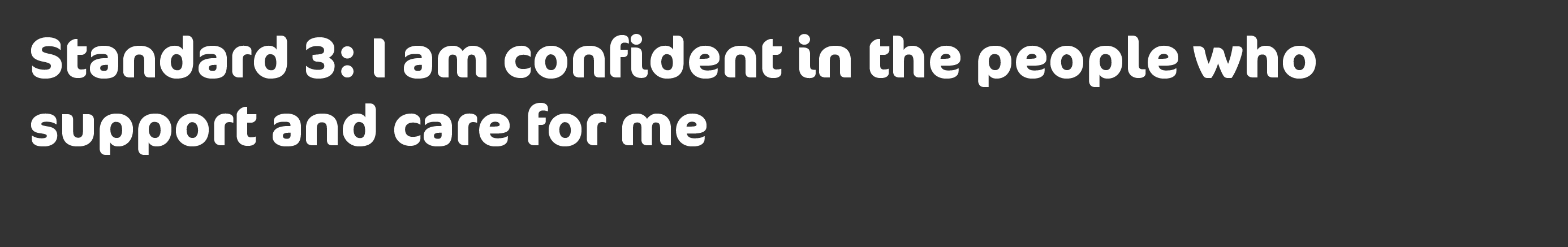 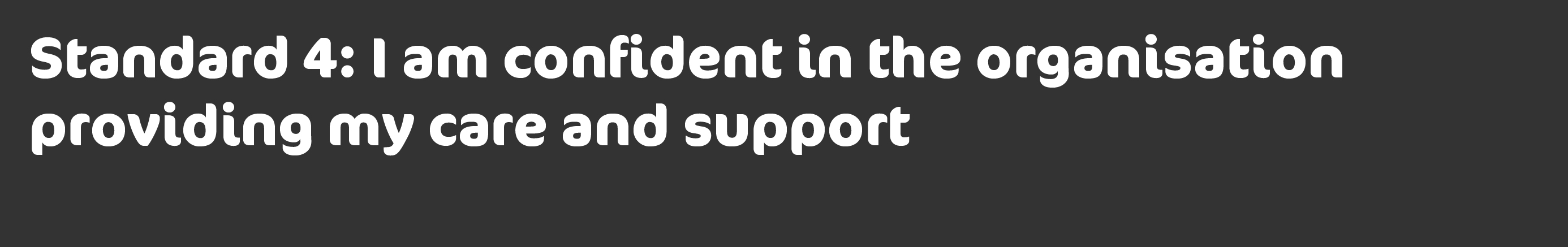 7 Standards
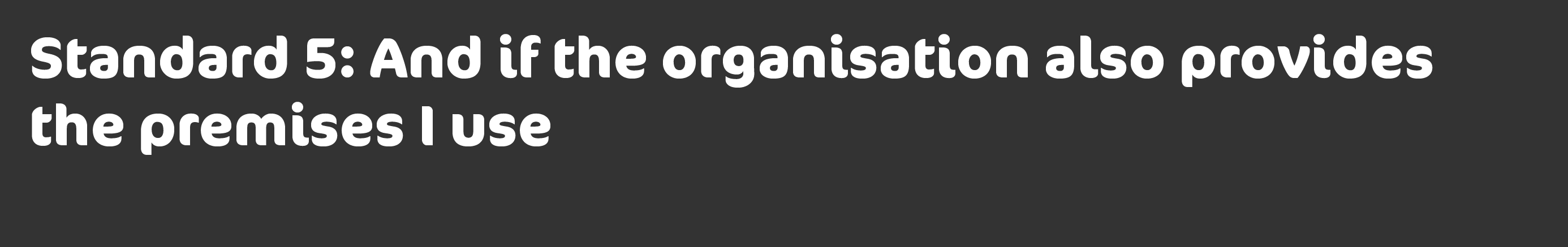 5.	And if the organisation also provides the 	premises I use

And where my liberty is restricted by law

7.	 And if I am a child or young person needing 	social work care and support
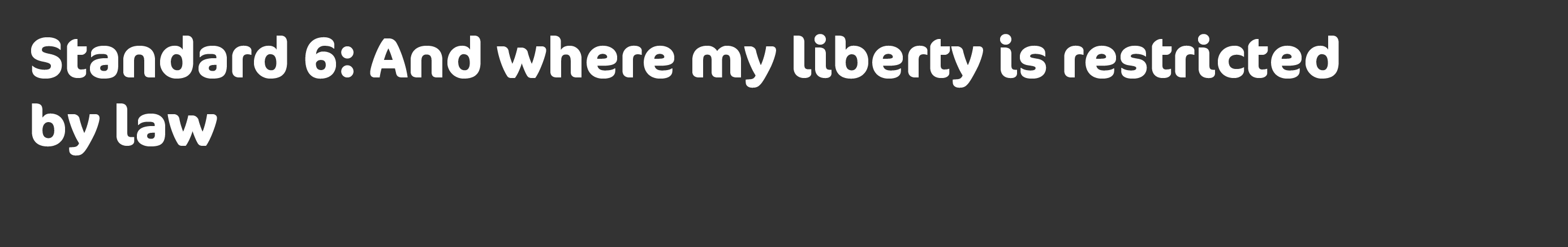 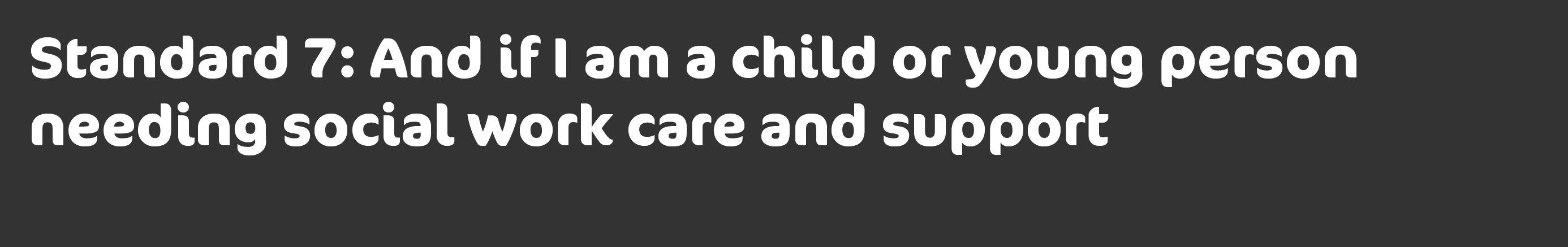 What’s new?scope
Based on needs of people experiencing care and support rather than settings being inspected
Every person, every time
Same high quality of care for all
For all health and social care settings
Replace and streamline previous Standards
Service and strategic level inspections
Integrated approach to care
[Speaker Notes: 23 to 7
2402 to 177]
Scope
What’s new?approach
Focus on compassion
Human rights, wellbeing and empowerment expressed in plain and direct language
Individual personal outcomes rather than technical provider inputs
Owned by people using and working in care
Designed for improvement, not just compliance
Support future innovation and flexibility
Will need new ways of inspecting
1. I experience high quality care and support that is right for me
1.13 	“My emotional, psychological and physical needs 	are assessed by a qualified professional at an early 	stage, regularly and when my needs change.”

1.25	“I experience proper planning and am helped when 	using a new service, or when I move between 	services.”
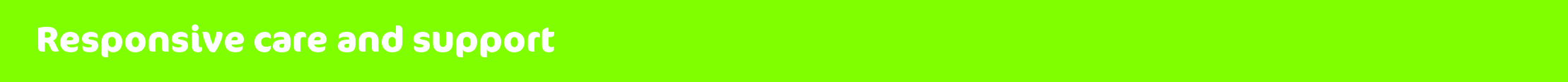 1. I experience high quality care and support that is right for me
1.42	“I am helped to develop personal resilience and 	ways to keep myself safe.”
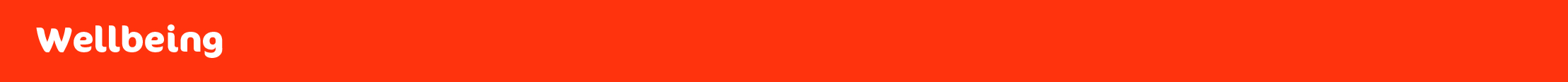 1. I experience high quality care and support that is right for me
1.11 	“I am recognised by people who support and care for me as an expert in my own experiences, needs and wishes.”
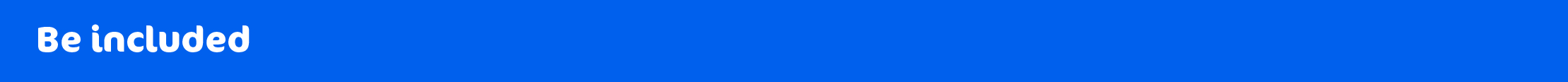 2. I am at the heart of decisions about my care and support
2.9	“If I need or want to move on and start using 	another service, I will be fully involved in this 	decision and helped to find a suitable alternative.   If I am moving from a service for children to one for adults, I am helped with this transition.”
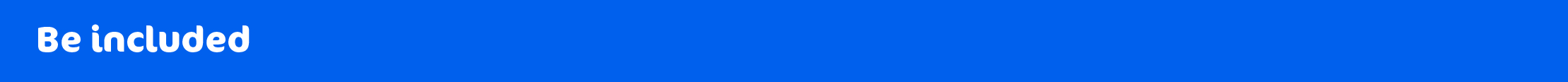 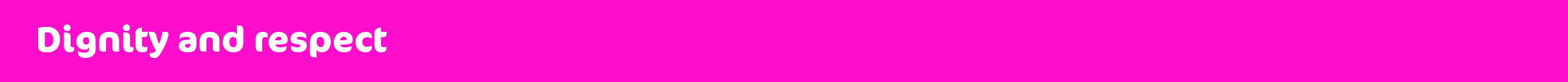 3. I am confident in the people who support and care for me
3.1	“I experience people speaking and listening to me in a way that is courteous and respectful, with my care and support being the main focus of people’s attention.”
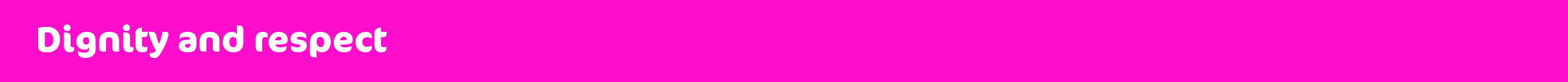 4. I am confident in the organisation providing my care and support
4.15	“If I am supported and cared for by a team or more 	than one organisation, this is well co-ordinated so 	that I experience consistency and continuity.”
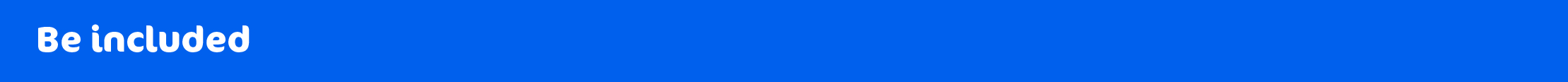 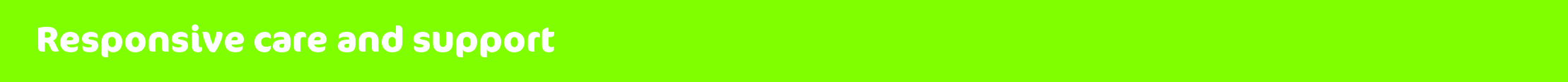 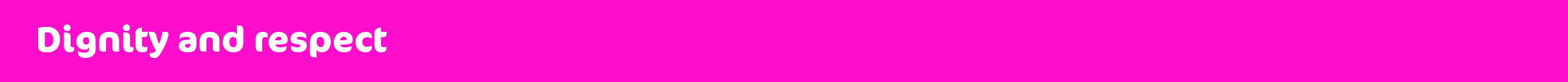 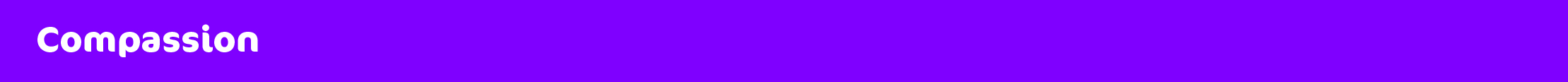 4. I am confident in the organisation providing my care and support
4.18	“I am confident that the service I use and the 	organisation providing it are well led.”
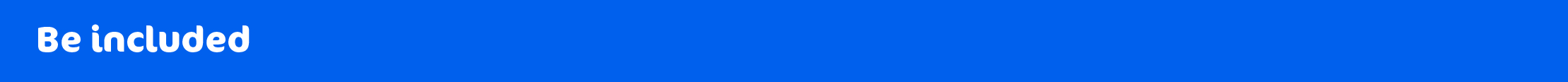 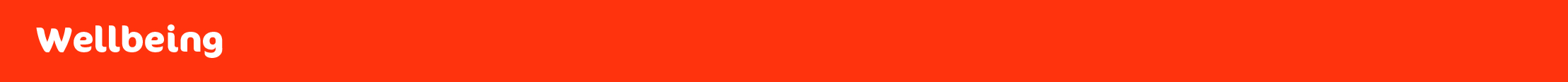 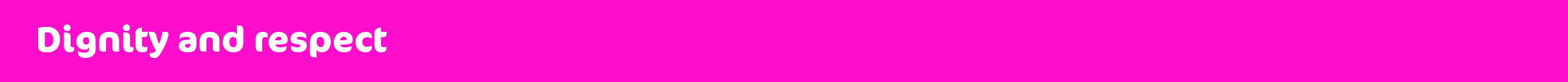 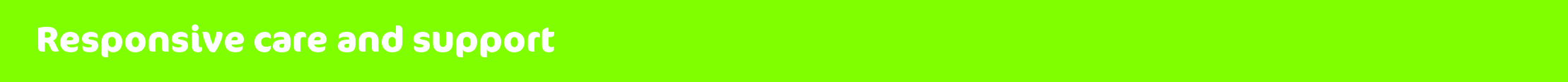 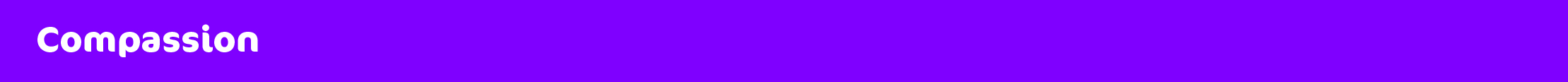 4. I am confident in the organisation providing my care and support
4.1	“I am confident and experience that my human 	rights are central to the organisation that supports 	and cares for me, and that it helps tackle 	inequalities.”
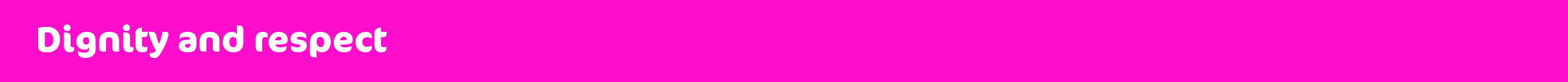 4. I am confident in the organisation providing my care and support
4.2	“I receive an apology if things go wrong with my 	care and support or my human rights are not 	respected and the organisation takes responsibility 	for its actions.”
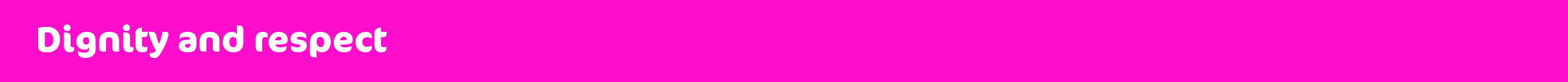 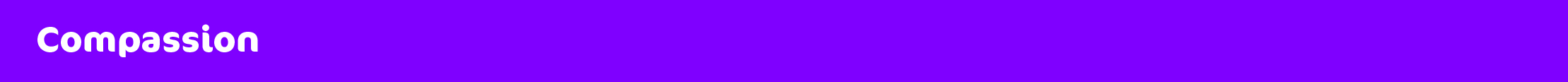 5. And if the organisation also provides the premises I use
5.5	“I have a secure place to keep my belongings.”
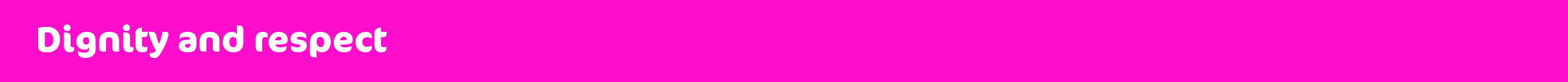 5. And if the organisation also provides the premises I use
5.12	“I experience a service as near as possible to people 	who are important to me and my home area if I 	want this and if it is safe.”
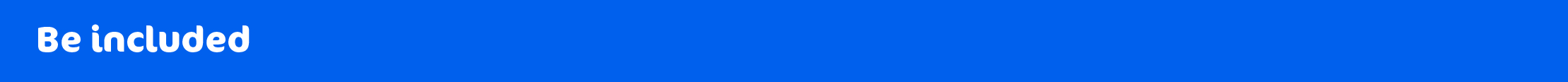 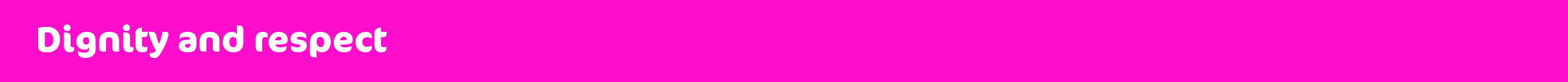 6. And where my liberty is restricted by law
6.2	“I am helped to understand how and why my behaviour affects my rights, including the use of any physical intervention, sanctions or incentives.”
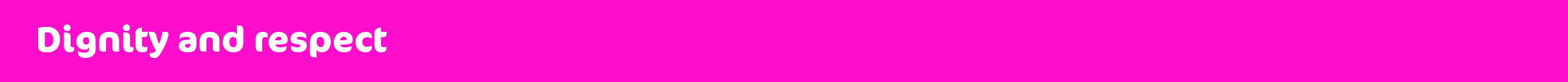 6. And where my liberty is restricted by law
6.8	“The environment is specially designed and managed to minimise the risk of me harming myself or others.”
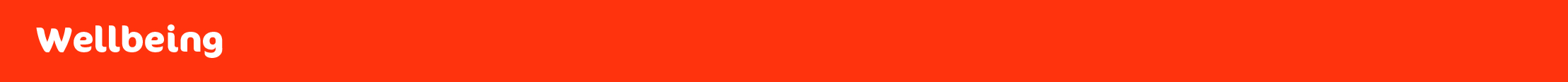 How can I get involved?
12 week consultation (ends 22 Jan 2017) 
online survey
roadshow public meetings
facilitated events

enquiries@newcarestandards.scot
Where can I find out more?
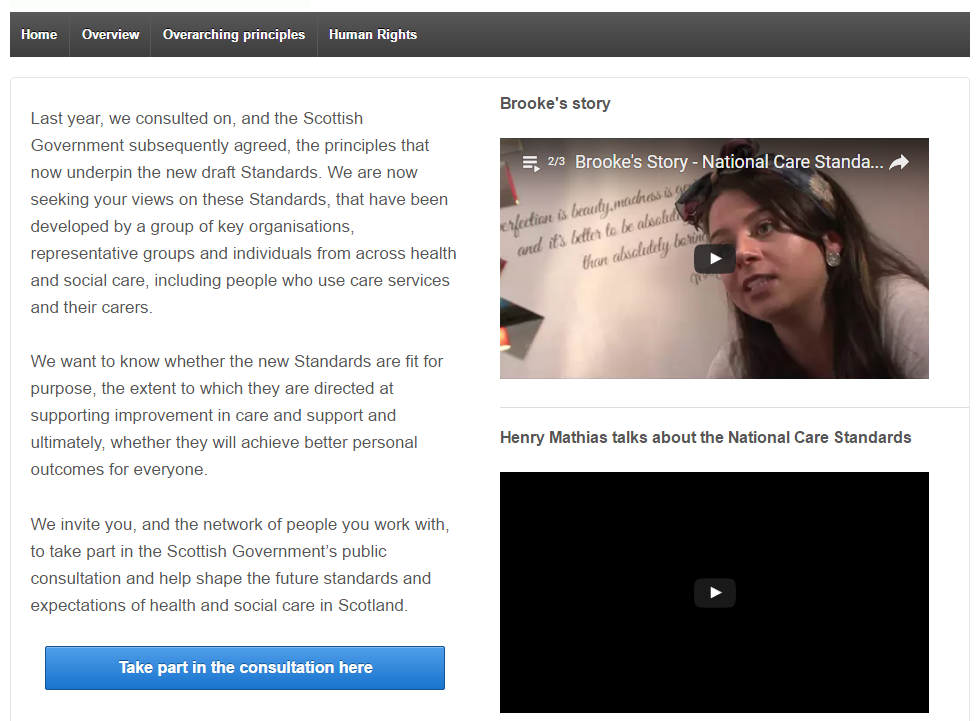 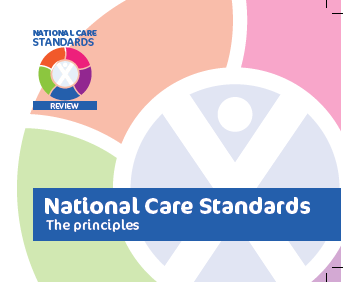 www.newcarestandards.scot